Të Drejtat Themelore në Praktikën e Përditshme të Punonjësve Socialë(F.R.I.D.A.S.)Kodi i projektit: 2024-1-IT02-KA220-HED-000251953
Prezantimi i projektit
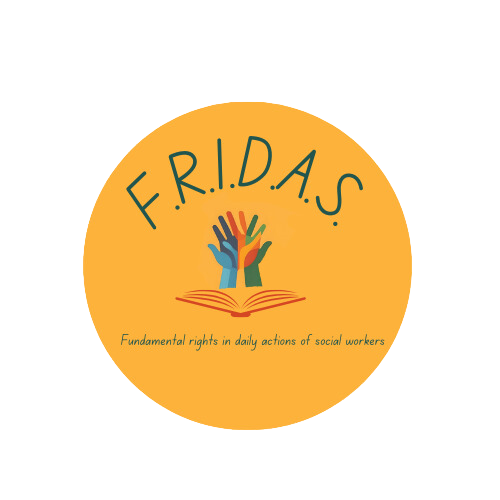 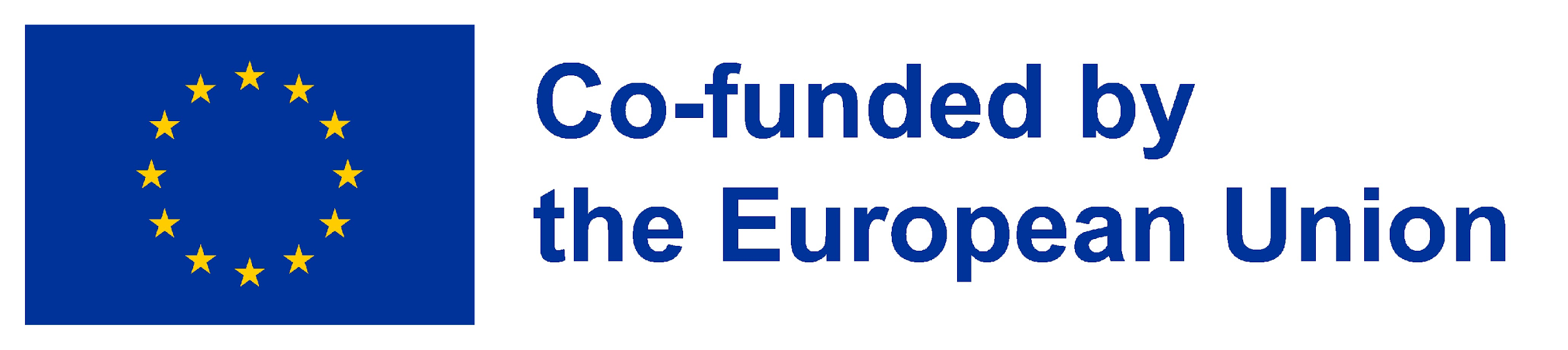 Financuar nga Bashkimi Evropian. Mendimet dhe opinionet e shprehura janë të autorëve dhe nuk përfaqësojnë domosdoshmërisht qëndrimet e Bashkimit Evropian apo të Agjencisë Evropiane të Arsimit dhe Kulturës (EACEA). As Bashkimi Evropian dhe as EACEA nuk mbajnë përgjegjësi për to.
Konsorcium/Institucionet
4 institucione të arsimit të lartë (niveli i tretë) dhe 1 organizatë jofitimprurëse nga Italia, Spanja, Shqipëria, dhe Norvegjia kombinojnë ekzpertizen në edukimin mbi të drejtat e njeriut dhe ndërhyrjet profesionale ndërdisiplinore në punën sociale dhe zhvillimin komunitar. 
Universiteti i Romes Tre – Partner lider
Universiteti i Granadas – Partner
Universeti i Shkodres « Luigj Gurakuqi » – Partner 
Universiteti Norges Teknisk Naturvitenskapelige NTNU – Partner 
Rjeti për edukimin mbi të drejtat e njeriut (REDU) – Partner
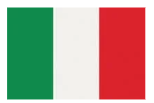 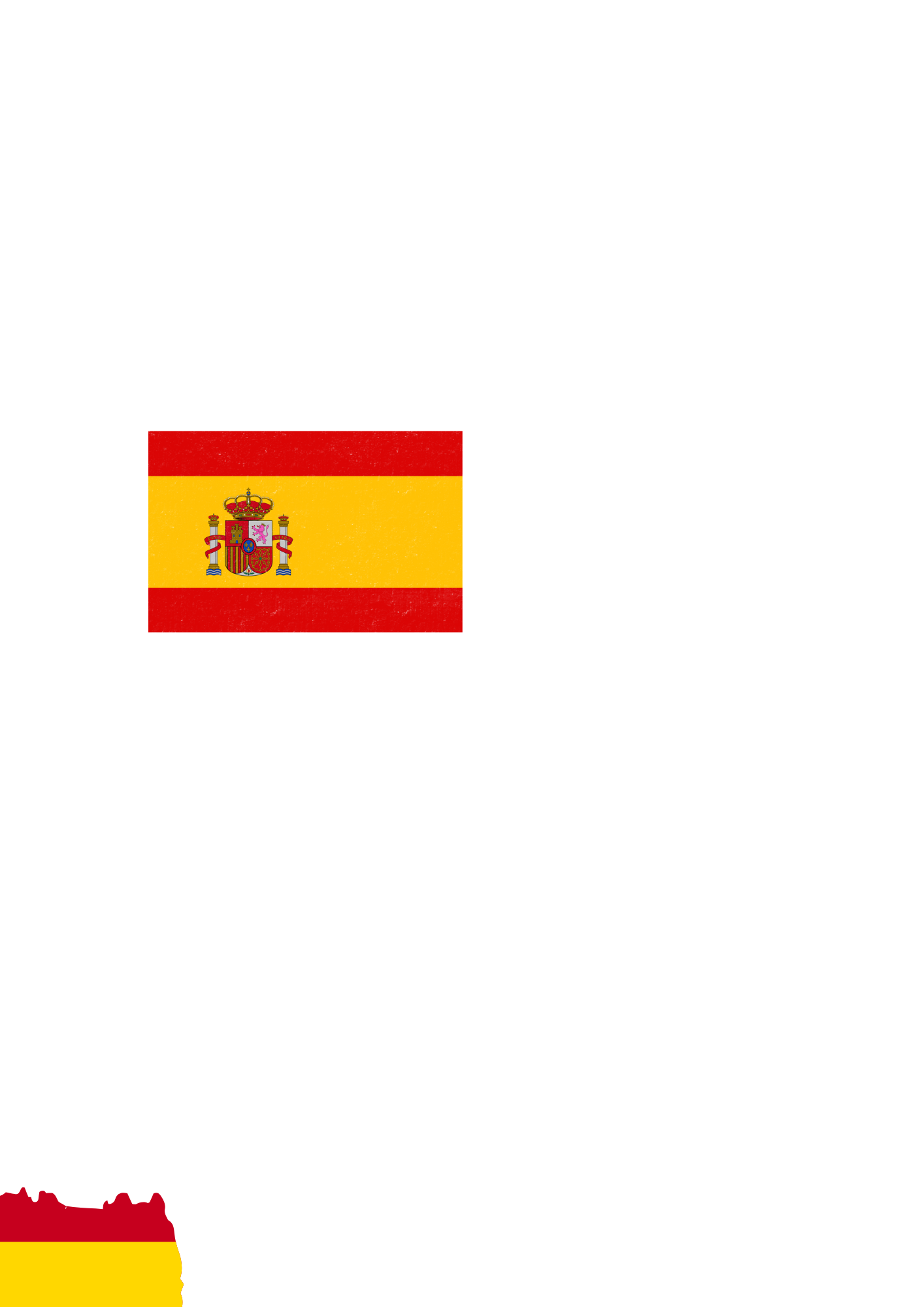 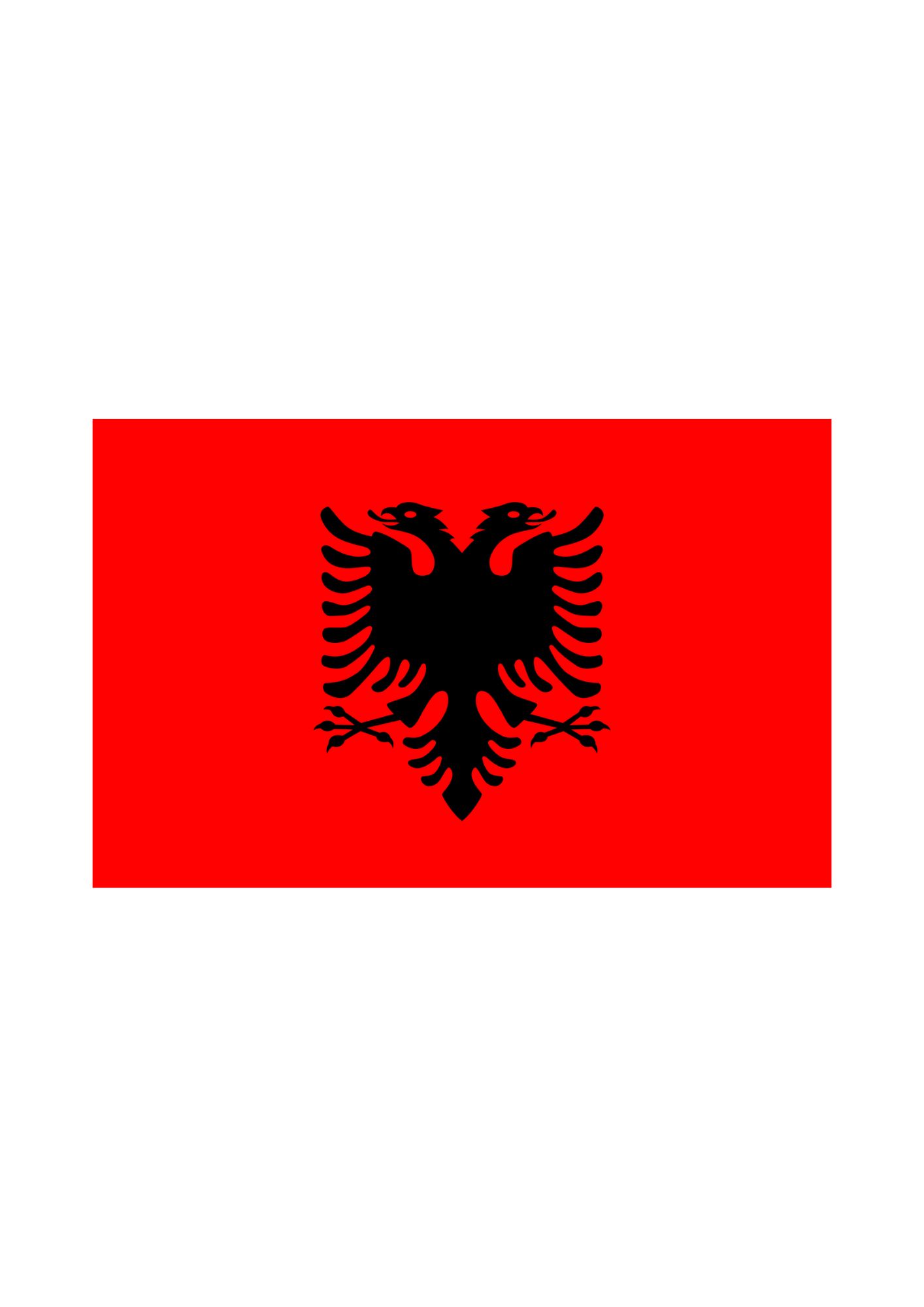 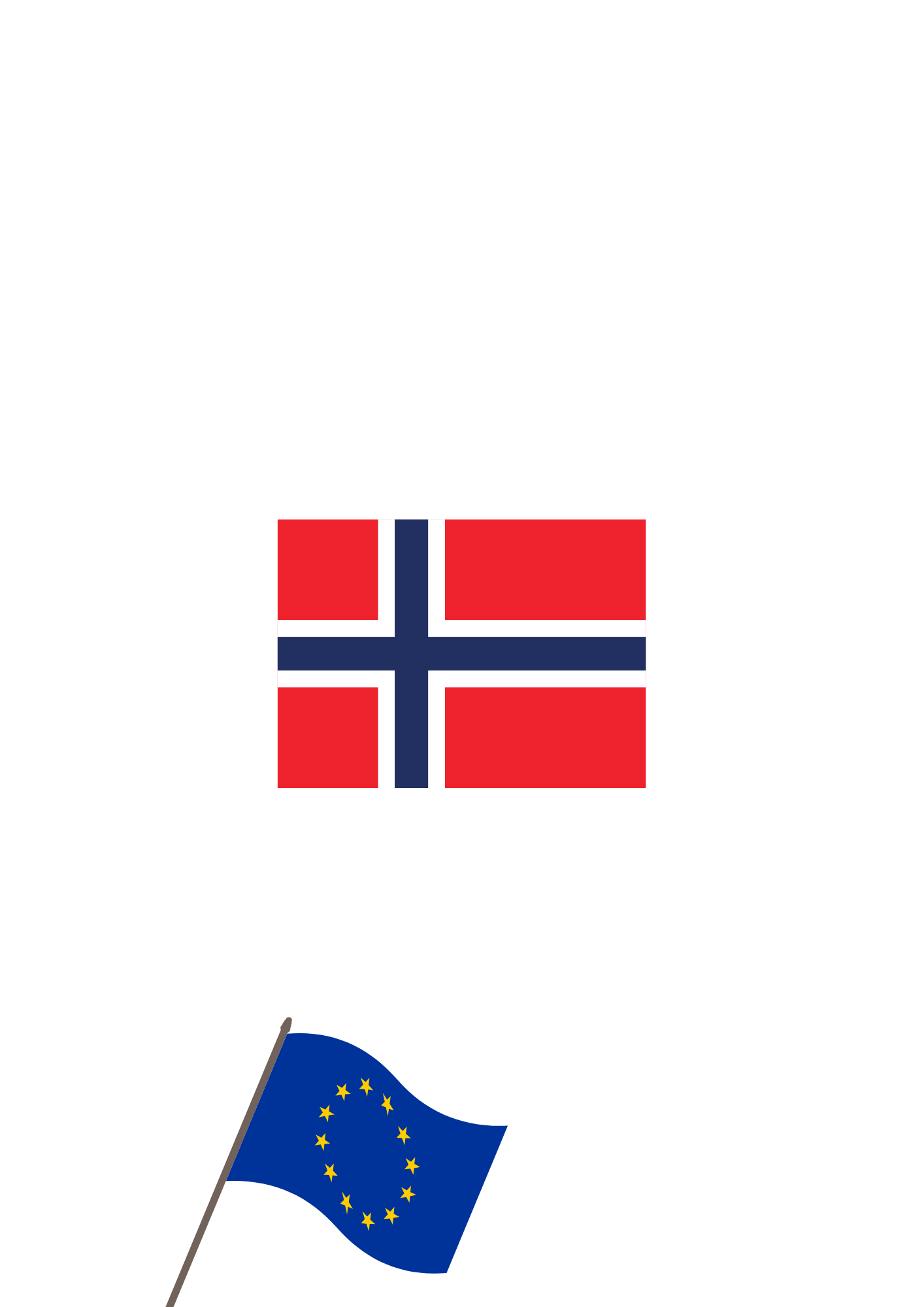 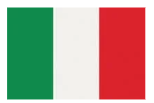 2
Konteksti
Edhe pse të drejtat e njeriut janë thelbësore për punën sociale dhe ky profesion konsiderohet si një mbrojtes i të drejtave të njeriut, zbatimit të tij praktik në debatin akademik i është kushtuar pak vëmëndje. 
Një qasje e bazuar në të drejtat e njeriut, ende nuk është përfshirë në kurrikulat ekzistuese akademike të arsimit, në punën sociale në vendet partnere;
Sfidë e përbashkët: përmirësim i kompetencave të punonjësve socialë të ardhshëm për t’u mundësuar atyre të promovojnë dhe mbrojnë të drejtat e njeriut në mjediset akademike dhe në vendet e punës. 
Për këtë arsye, institucionet partnere e kanë vlerësuar si të nevojshme dhe urgjente kapërcimin e hendekut ndërmjet teorisë dhe praktikës, duke zbatuar një kornizë kompetencash për punonjësit socialë, e cila fokusohet në të drejtat e njeriut, duke nxitur sjellje dhe ndërhyrje më përfshirëse në karrieren e tyre profesionale të ardhshme.
3
Objektivat e projektit
Të promovojë një komunitet të paanshëm në fushën e Arsimit të Lartë, veçanërisht në departmantet e punës sociale, për të luftuar paragjykimet dhe fenomenet si homofobia ose transfobia, duke promovuar një kulturë respekti për diversitetin;
Të fuqizojë studentët për të bërë zgjedhje të paanshme në karrierën e tyre profesionale, si punonjës socialë të ardhshëm dhe për të ndërmarrë veprime të menjëhershme ndaj shkeljeve të të drejtave të njeriut.
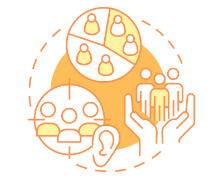 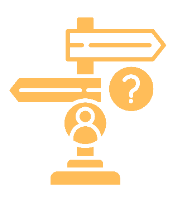 4
Rezultate të pritshme
Përmirësim i kompetencave të studentëve për të kuptuar rendësinë e të drejtave të njeriut dhe impaktin e tyre mbi mirëqënien, të mësuarit dhe aktivitetet profesionale;
Përmirësim i aftësive të studentëve për të njohur dhe parandaluar raste të shkeljes së të drejtave të njeriut dhe diskriminimit, si punonjës socialë të ardhshëm.
Përmirësim i aftësive ndërdisiplinore të studentëve– veçanërisht të  empatisë, punës në grupe, mendimit krijues dhe kritik– i shoqëruar me zhvillimin e kompetencave të stafit akademik në fushen e të drejtave të njeriut, për të krijuar një mjedis mbështetës dhe jodiskriminues.
Promovim i shkëmbimit të praktikave të mira dhe krijim i një komuniteti referimi për të përcaktuar dhe ngritur standardet profesionale.
Koleksion i studimeve të rastit mbi shkeljet e të drejtave të njeriut në praktiken e punës sociale. 
Kornizë kompetencash për punonjësit socialë të ardhshëm në fushen e të drejtave të njeriut. 
Module trajnimi për studentët mbi të drejtat e njeriut. 
Komunitet virtual për studentët dhe profesionistët në fushën e punës sociale, me qëllim mbrojtjen e të drejtave të njeriut dhe promovimin e një qasjeje bazuar në këto të drejta.
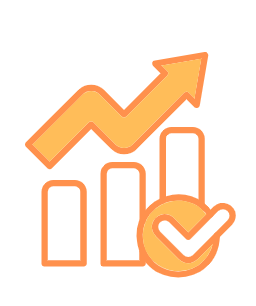 5
Grupet e synuara
Studentët e punës sociale, nga viti i dytë deri tek ata që përgatiten për mbrojtjen e diplomës dhe certifikimin si punonjës socialë të ardhshëm.
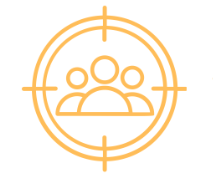 6
Kontaktet
Media Sociale
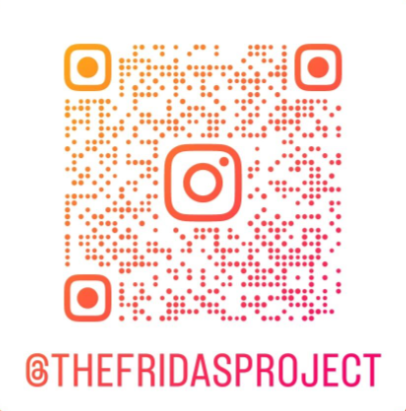 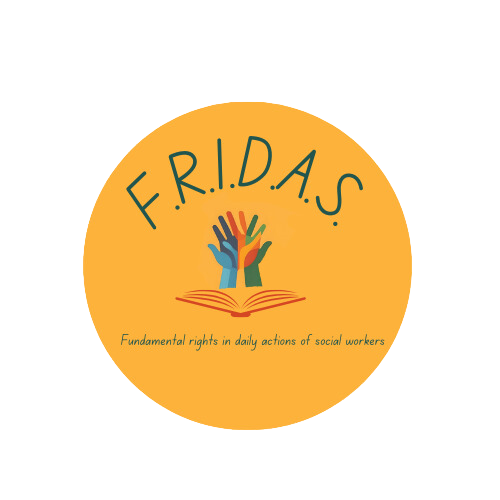 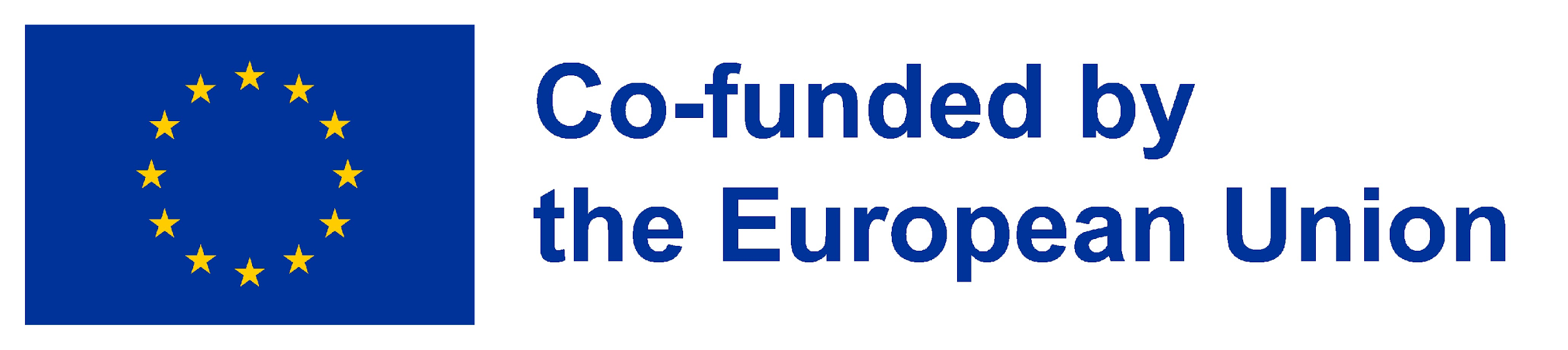 7